Digitalni herbarijum
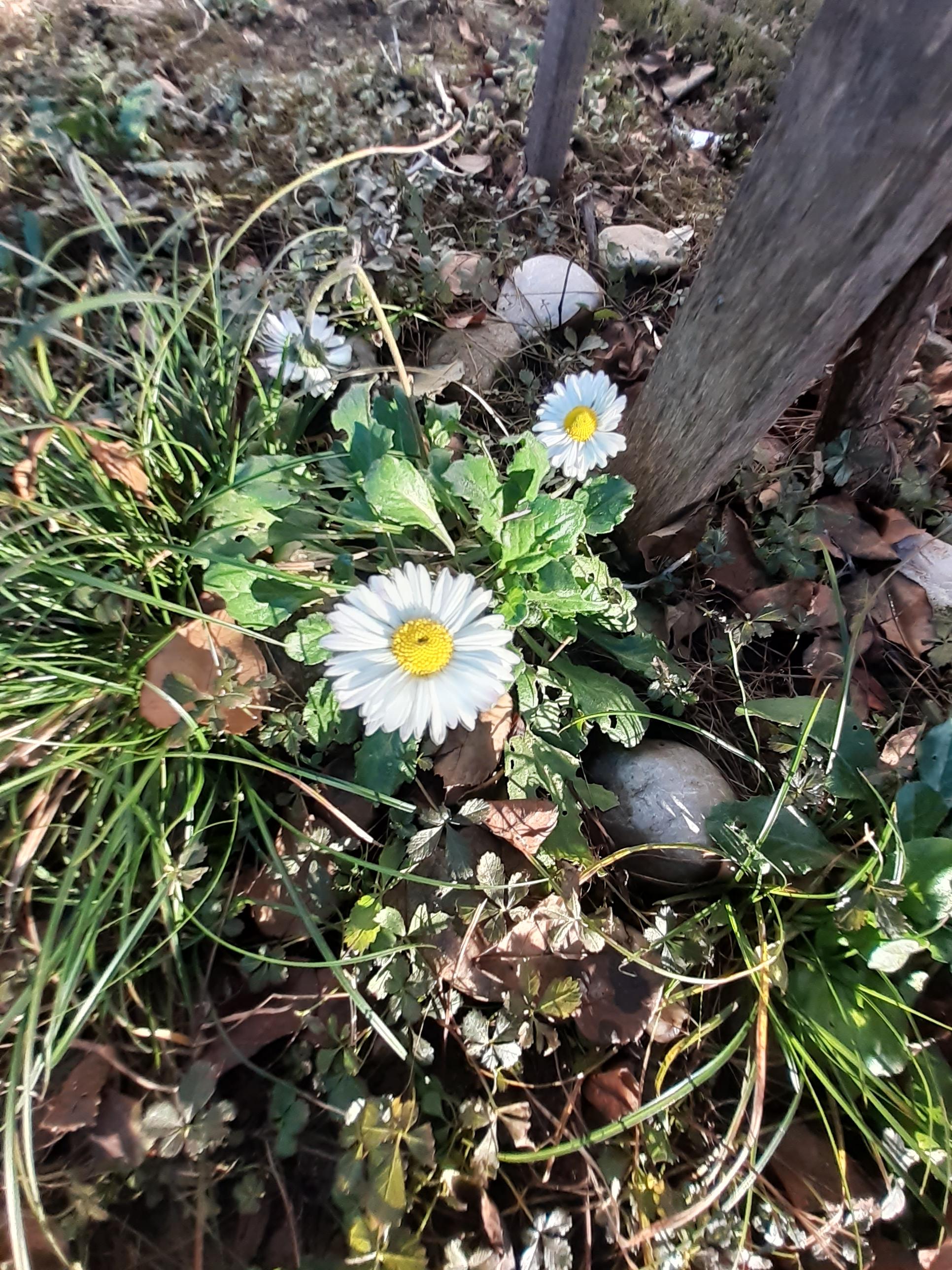 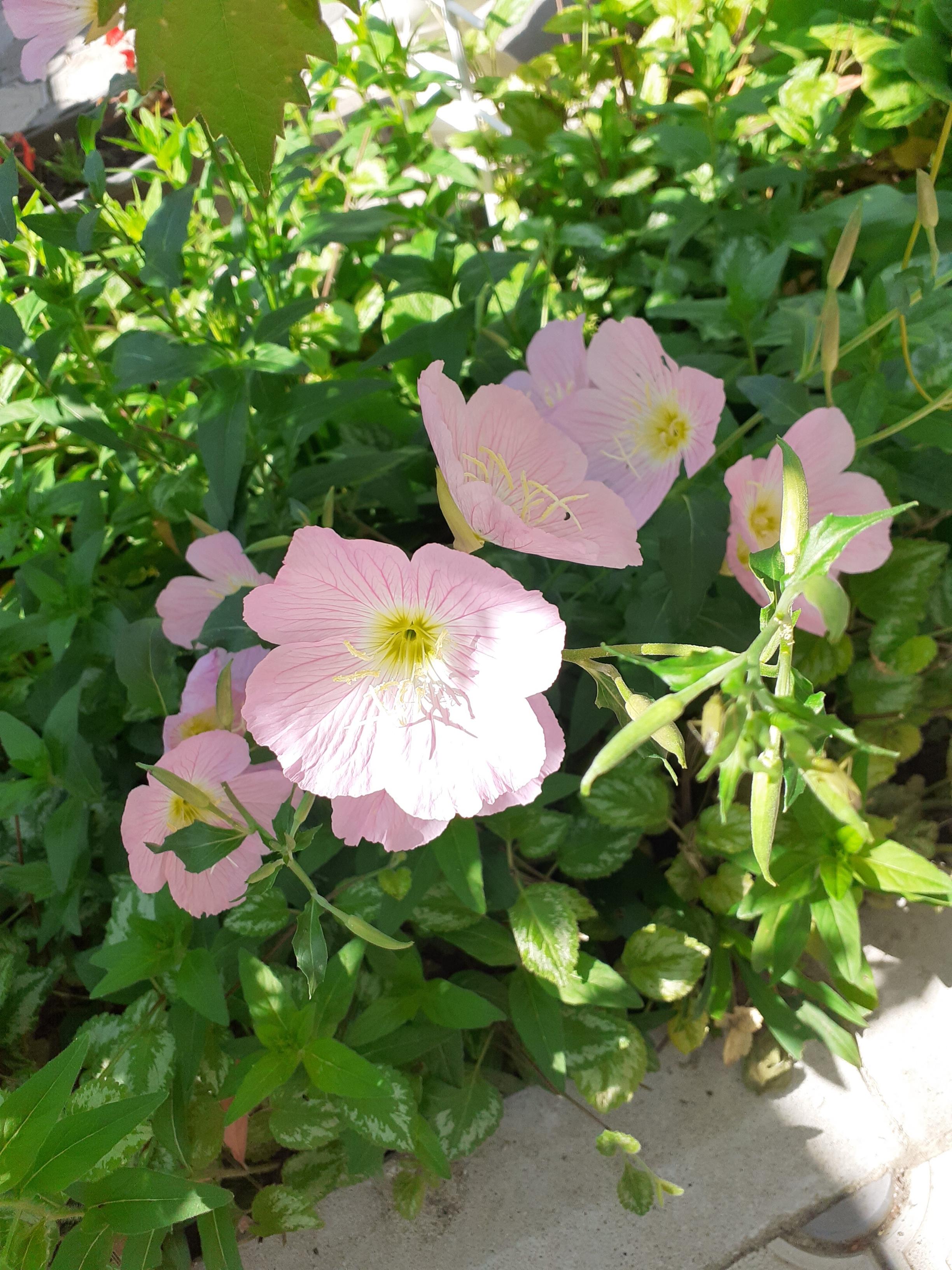 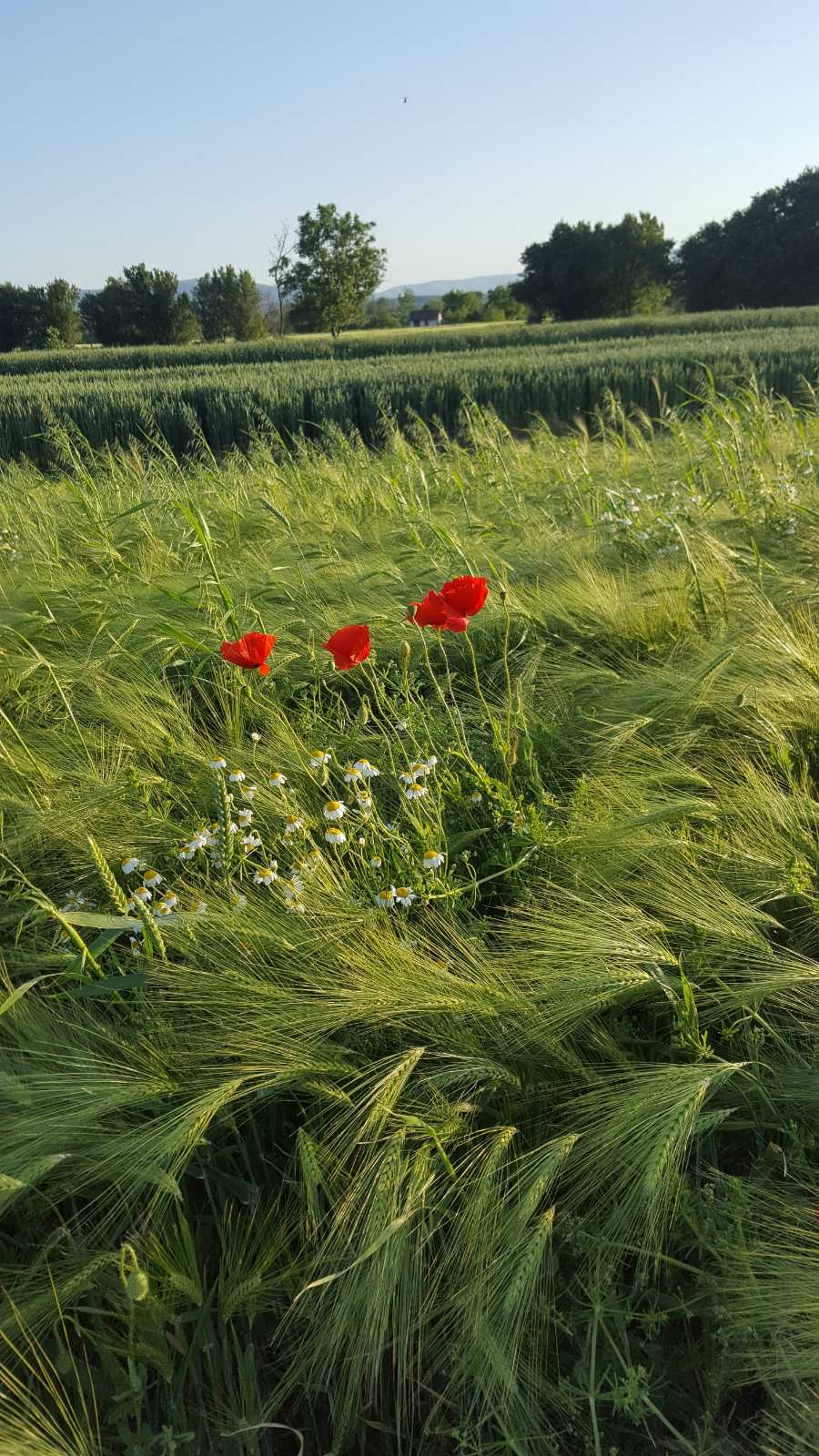 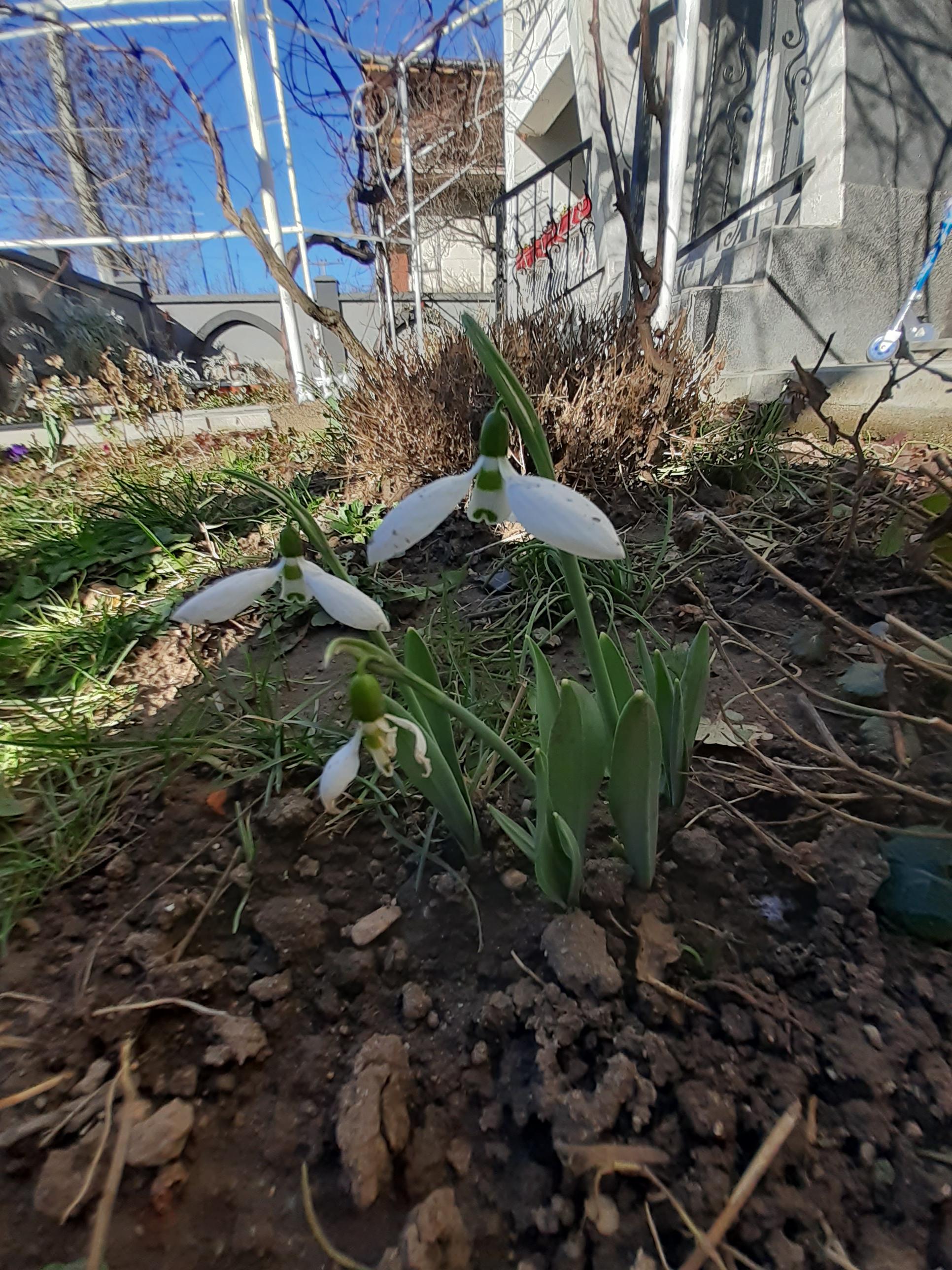 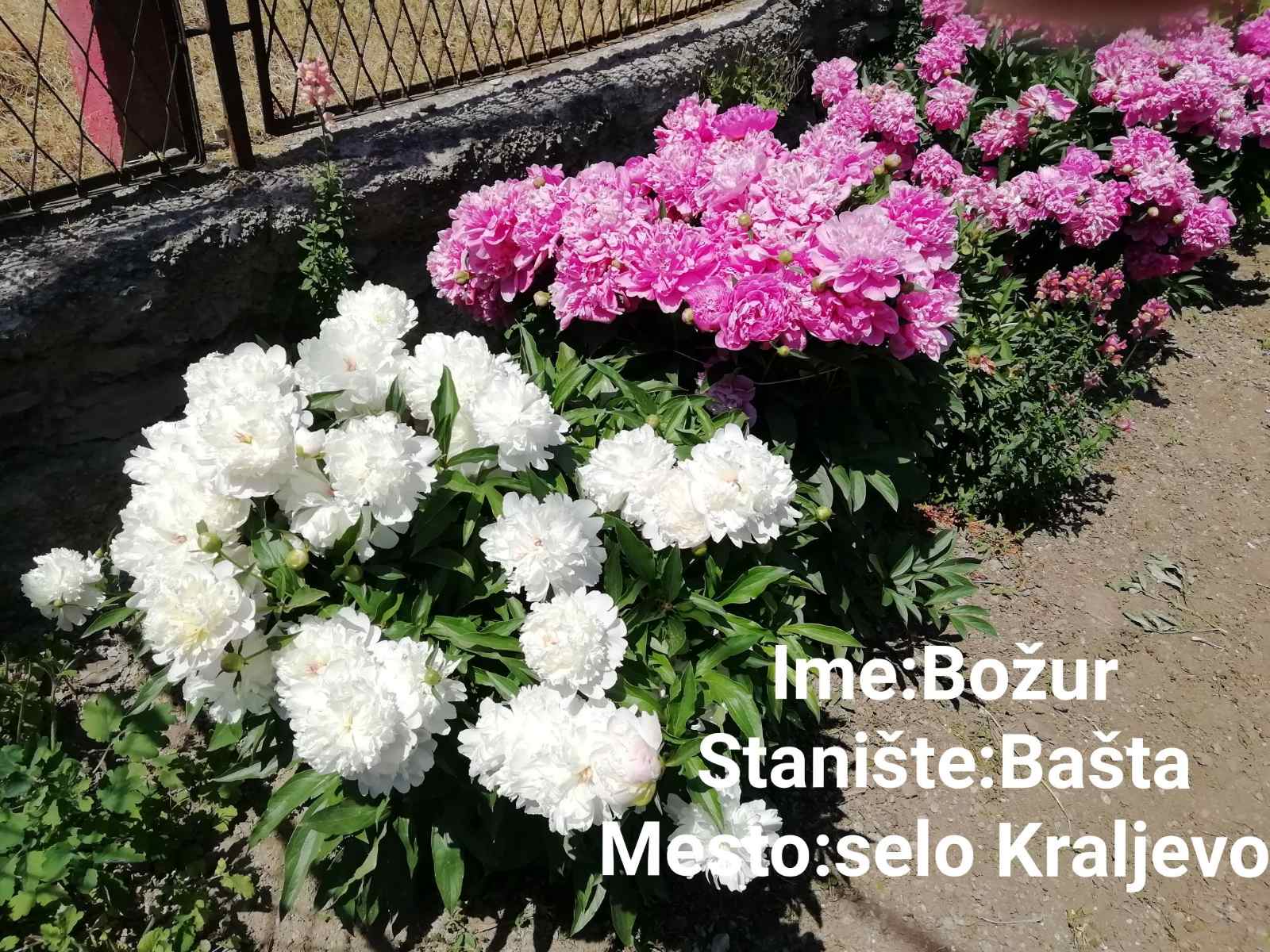 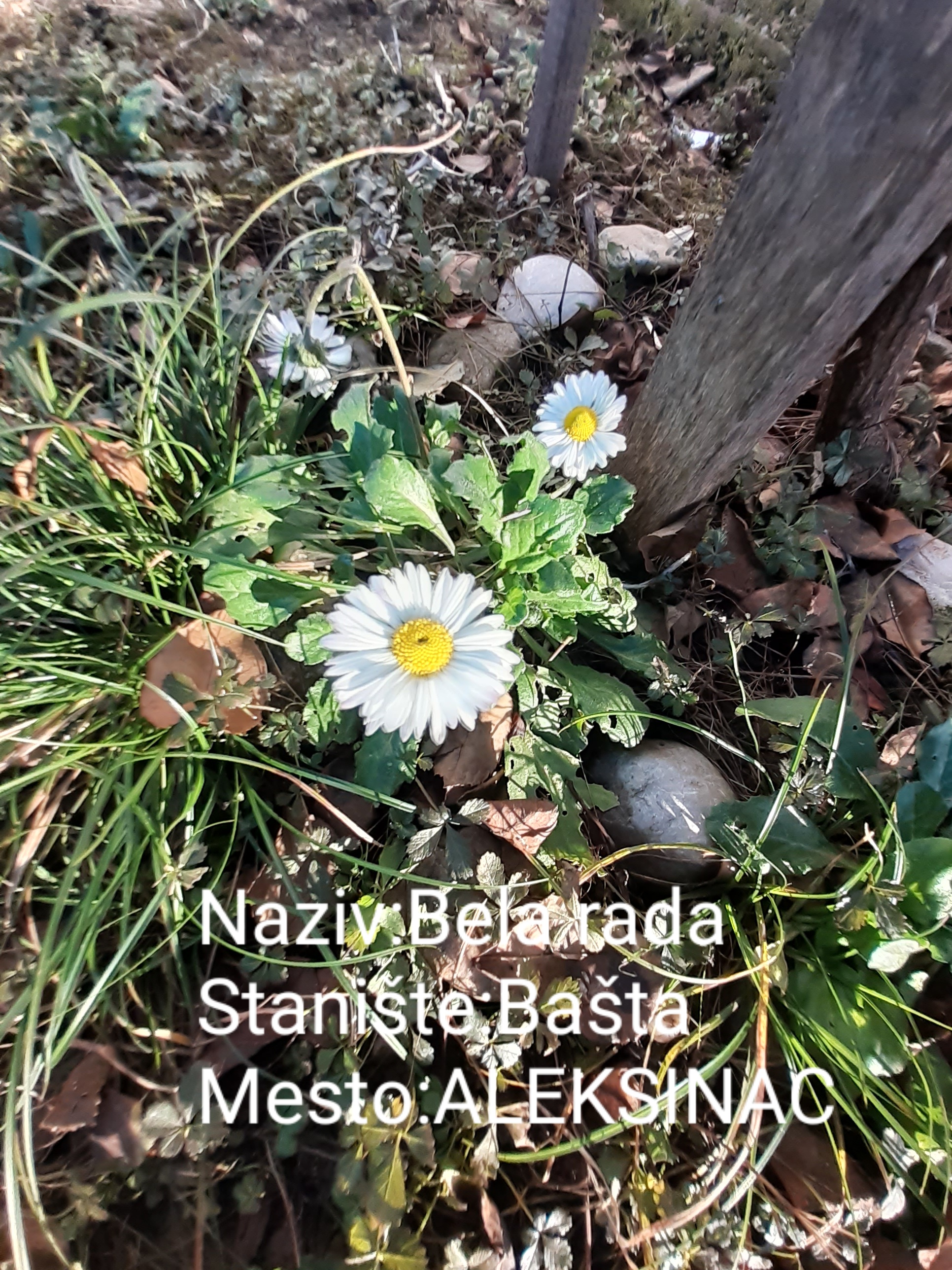 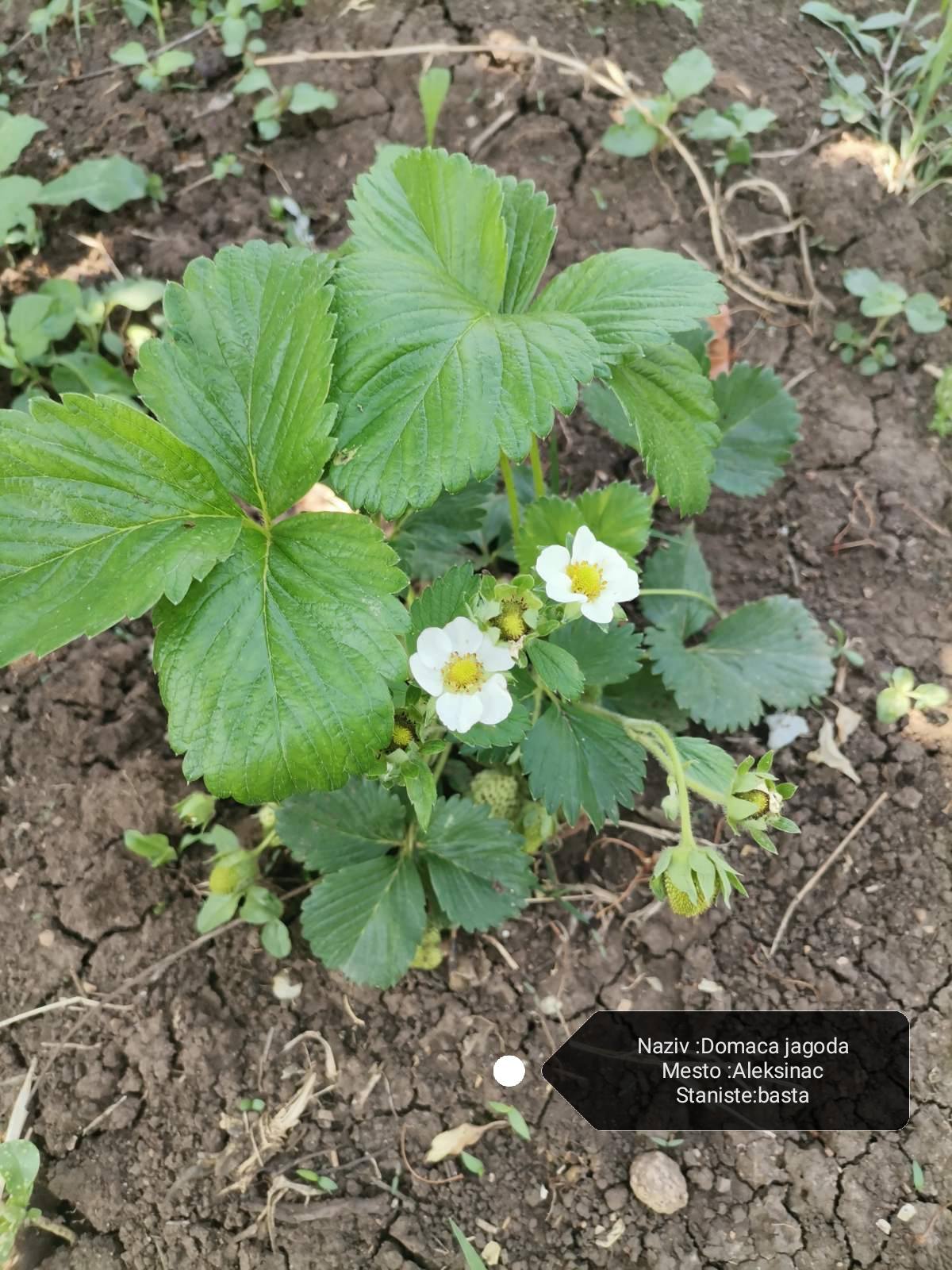 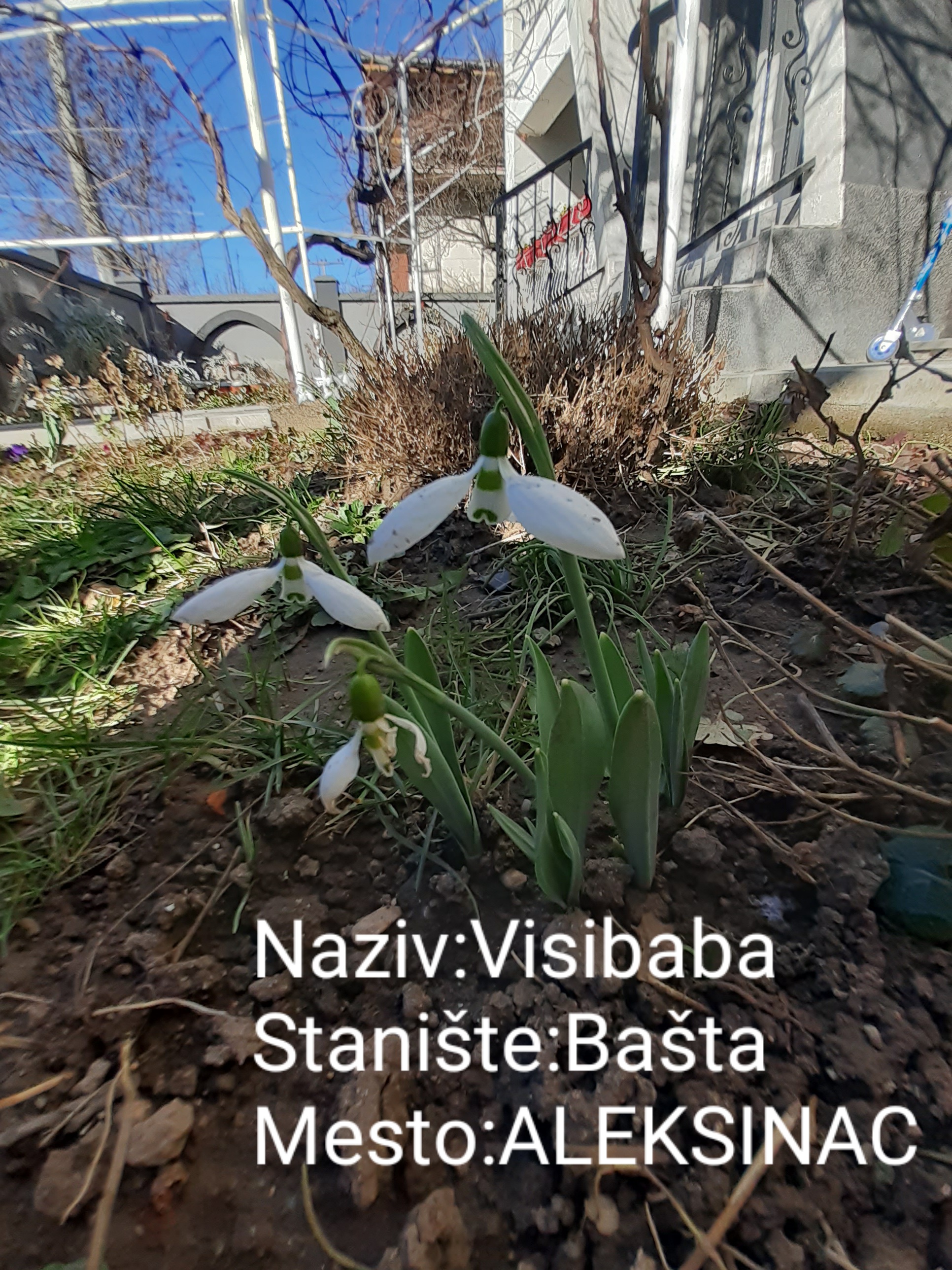 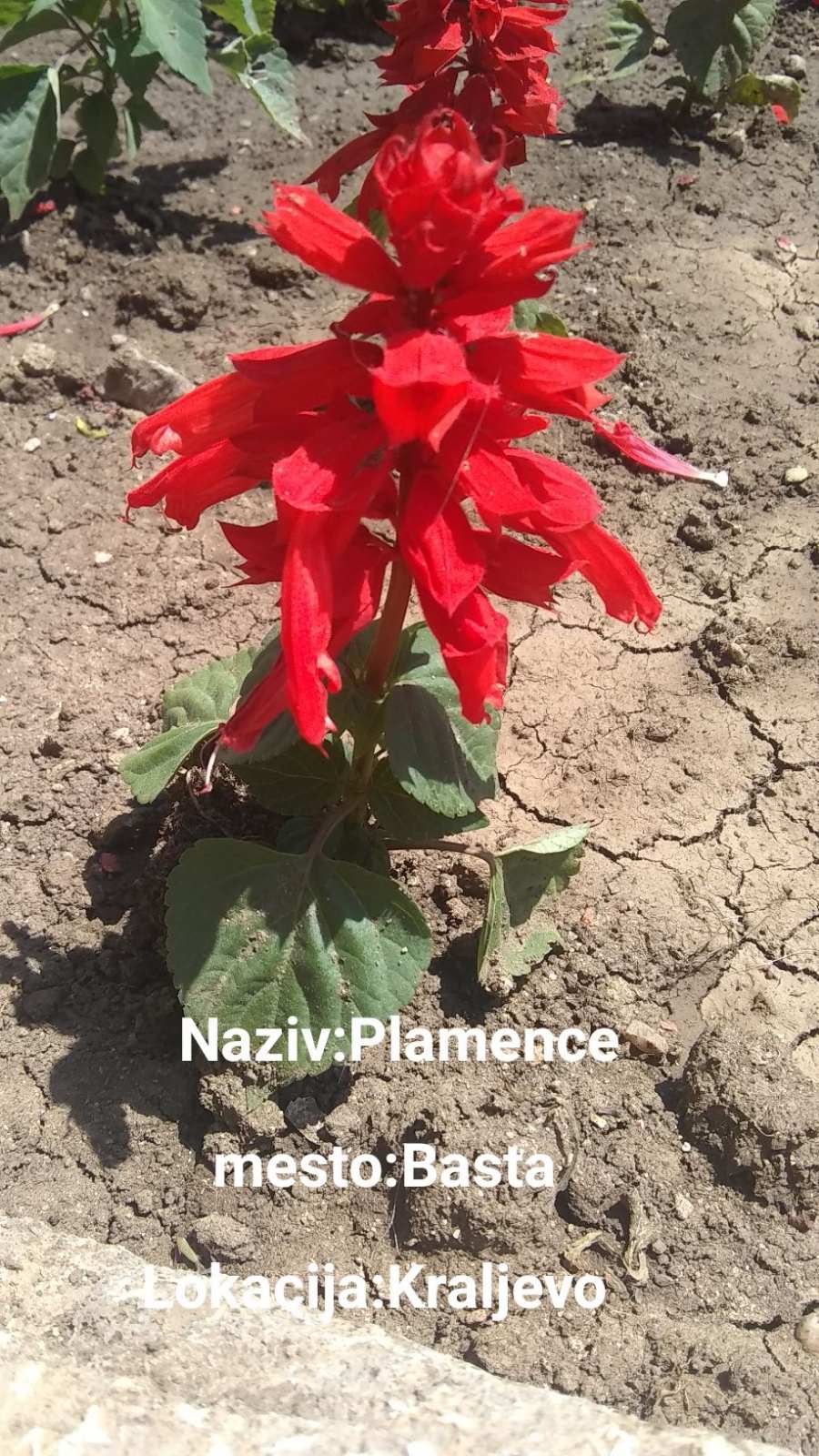 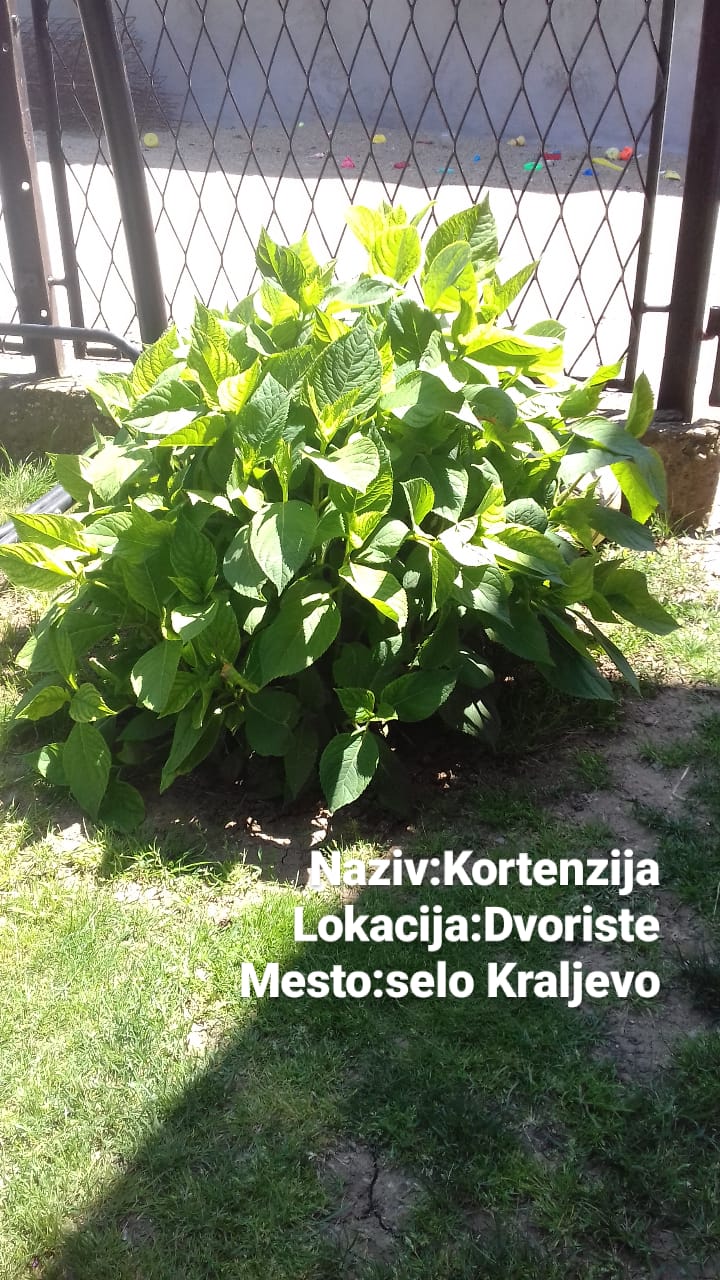 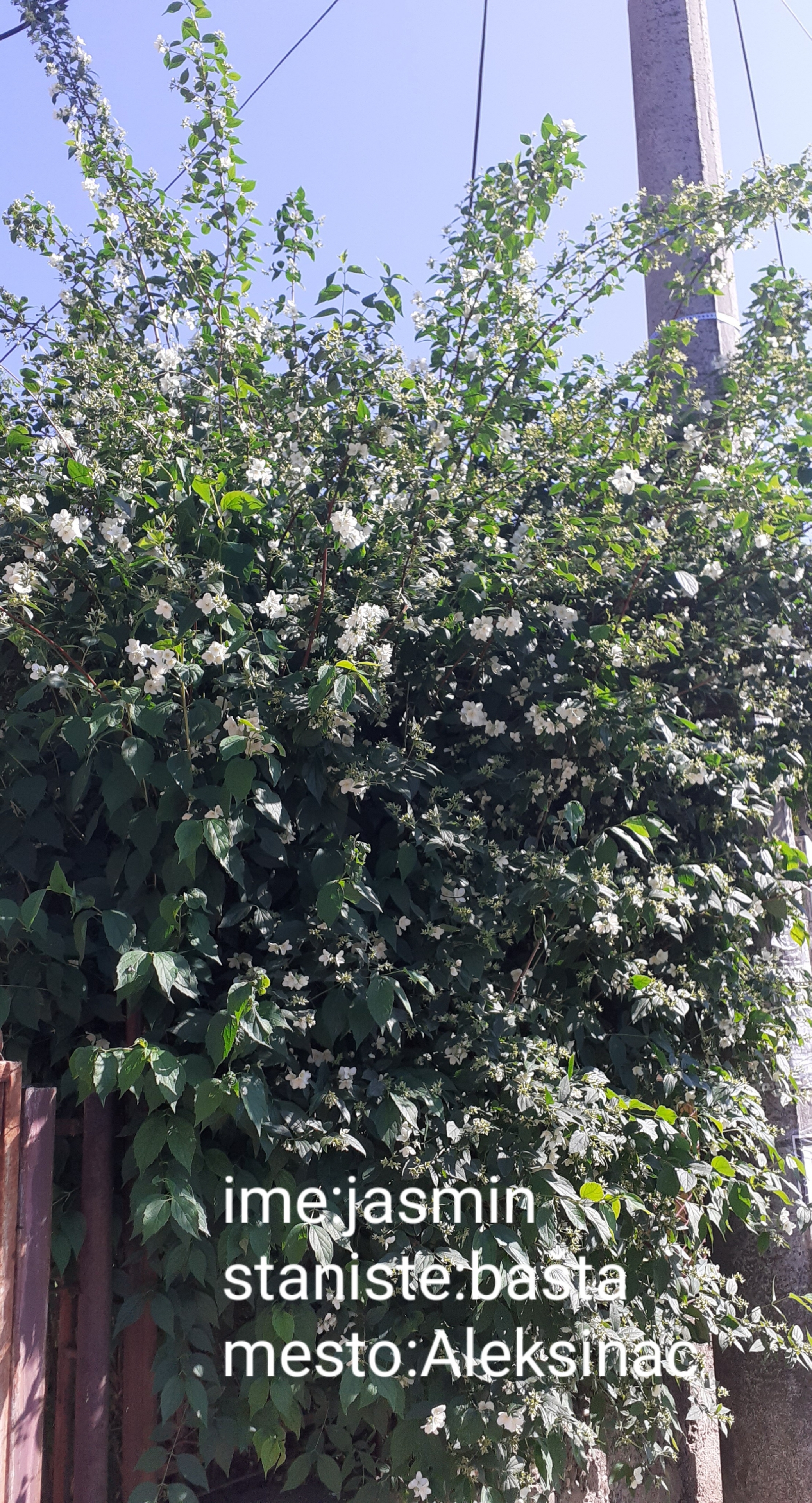 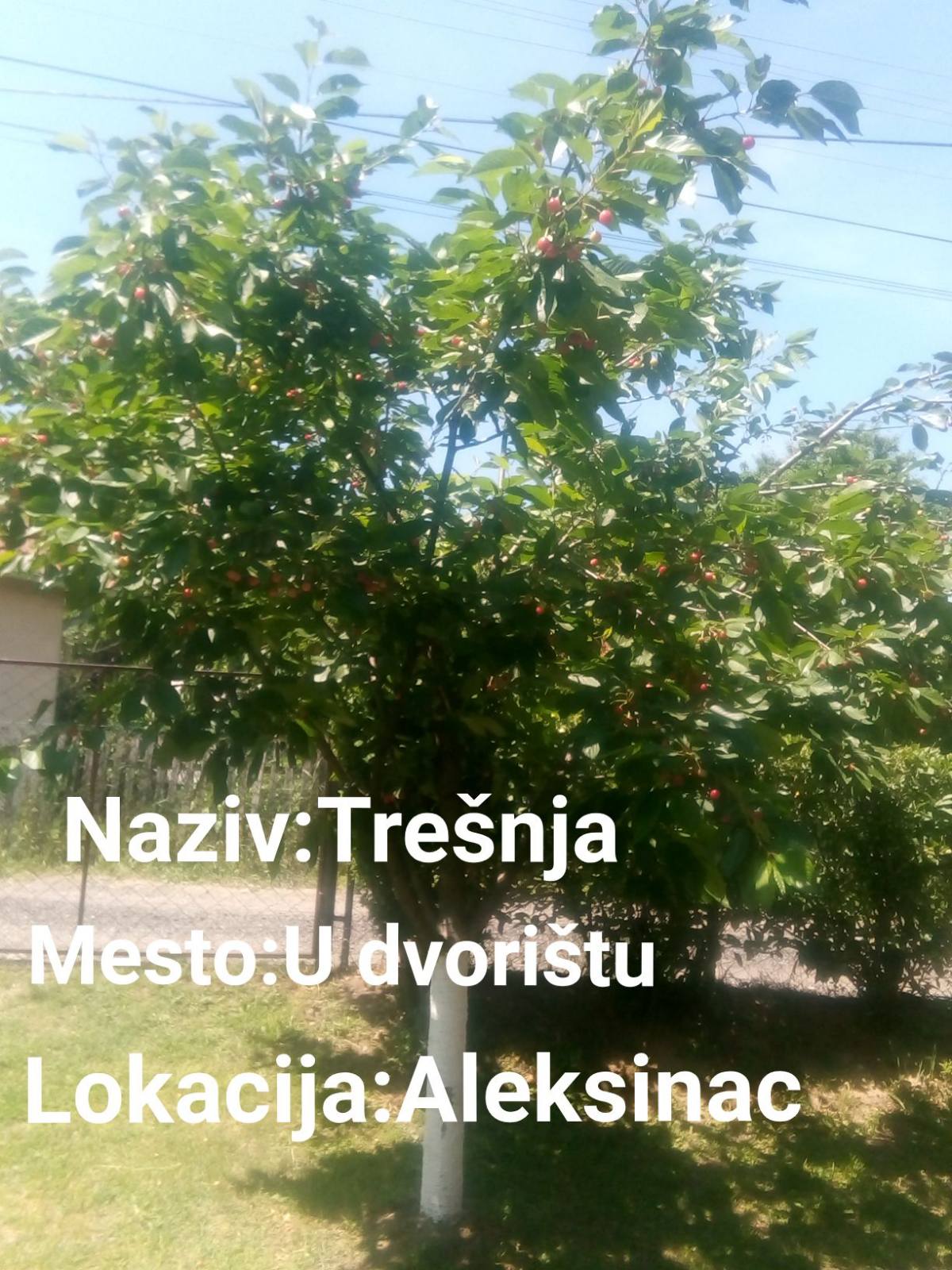 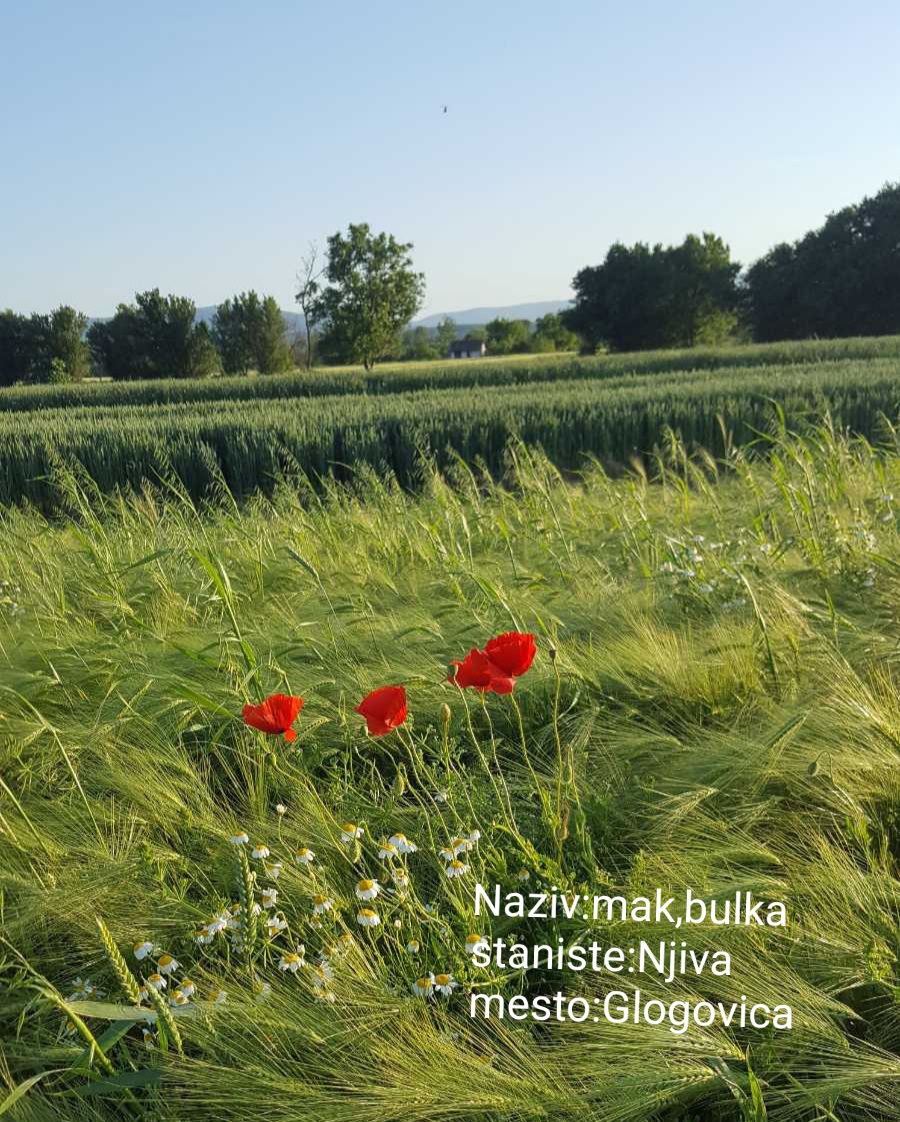 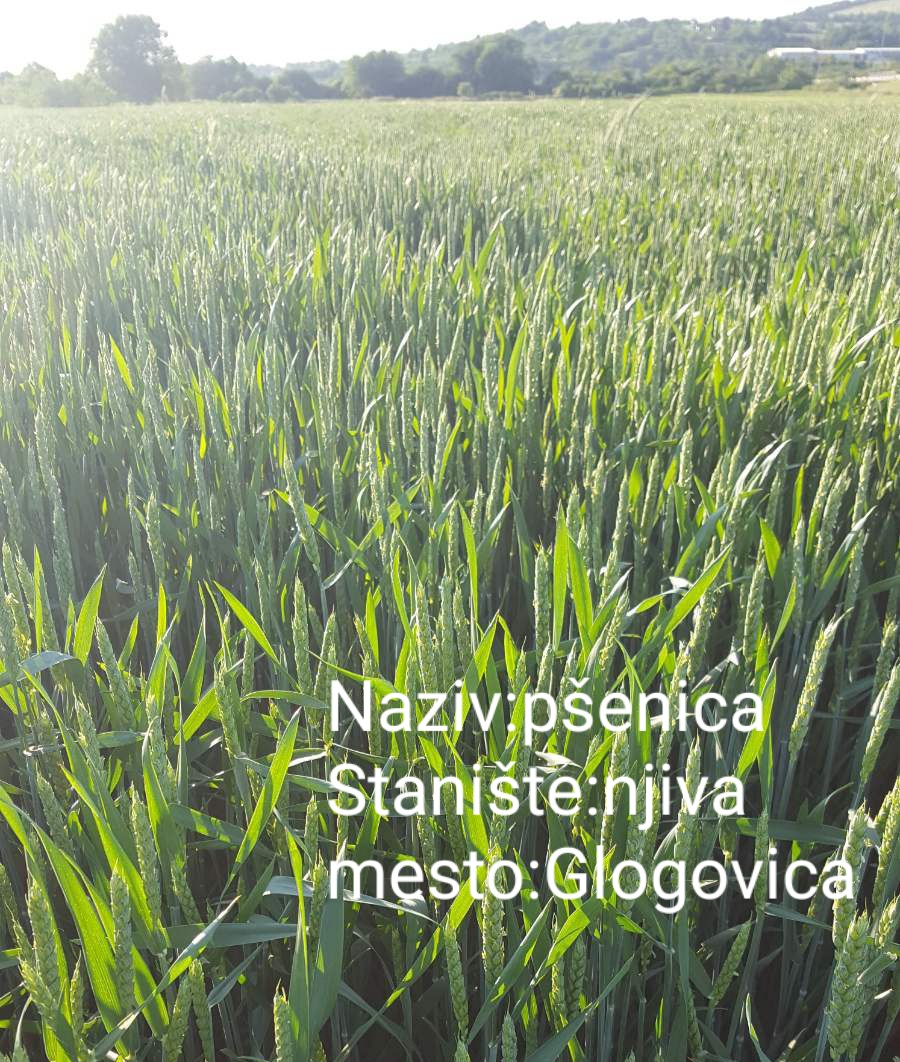 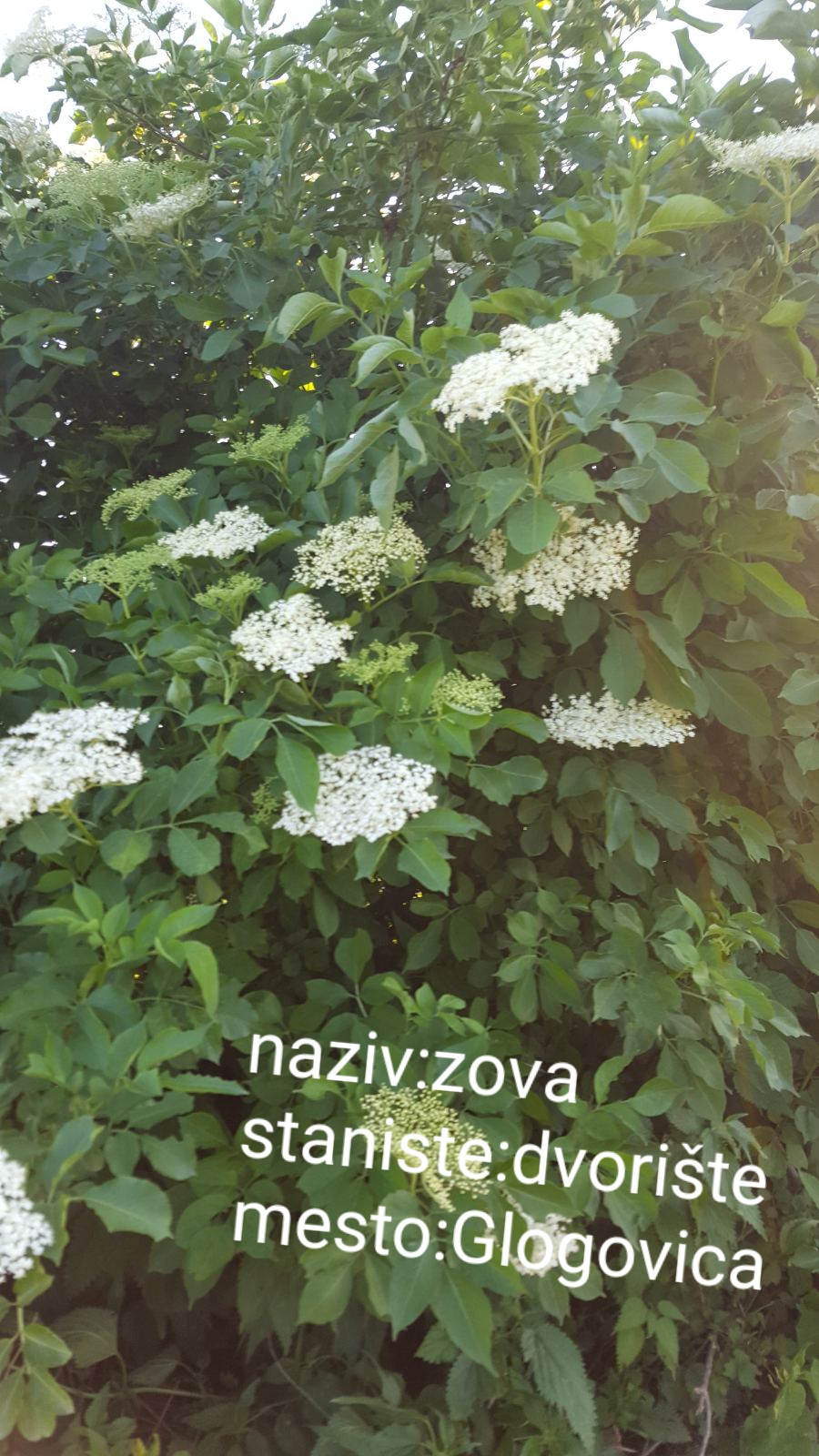 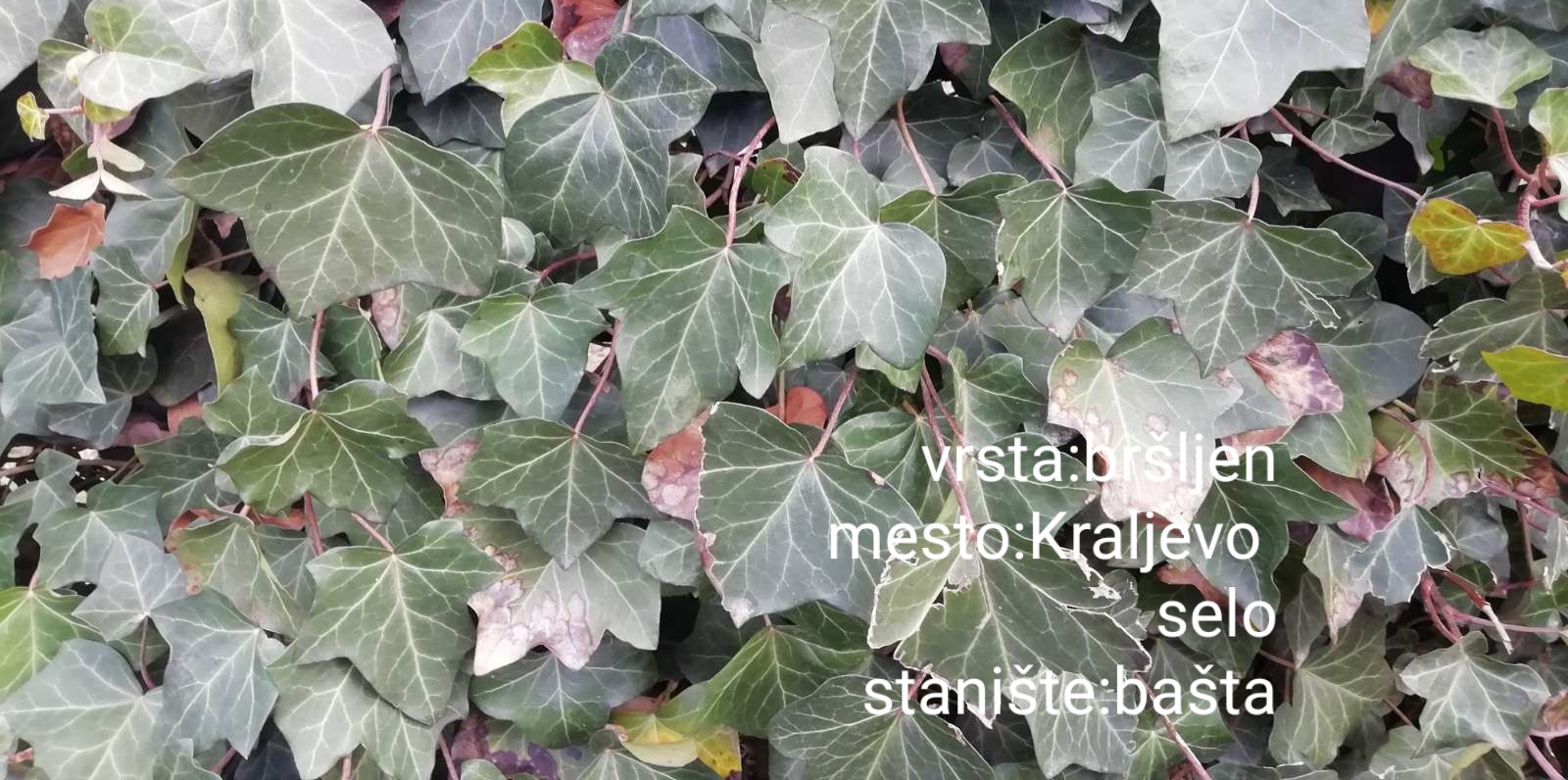 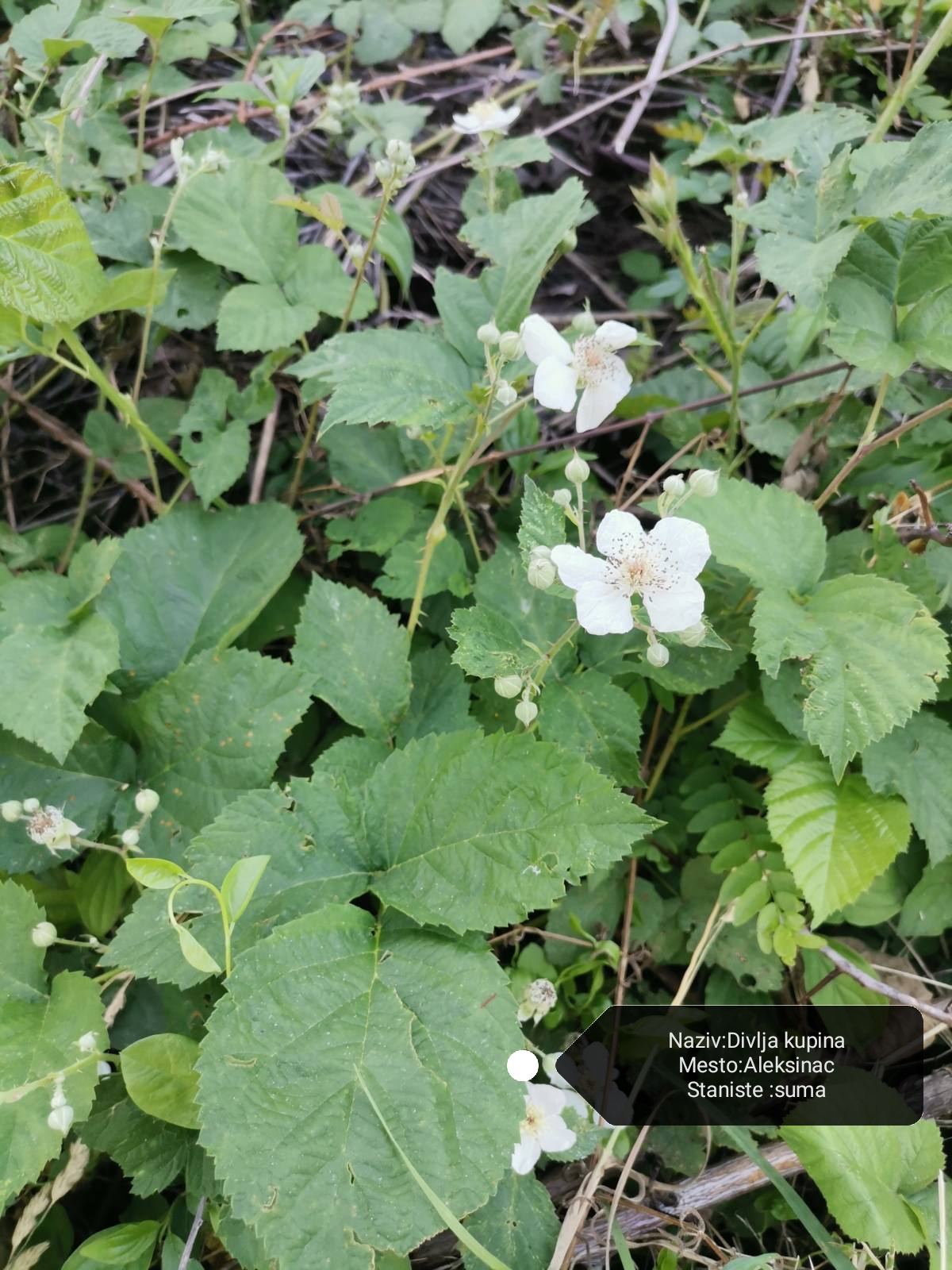 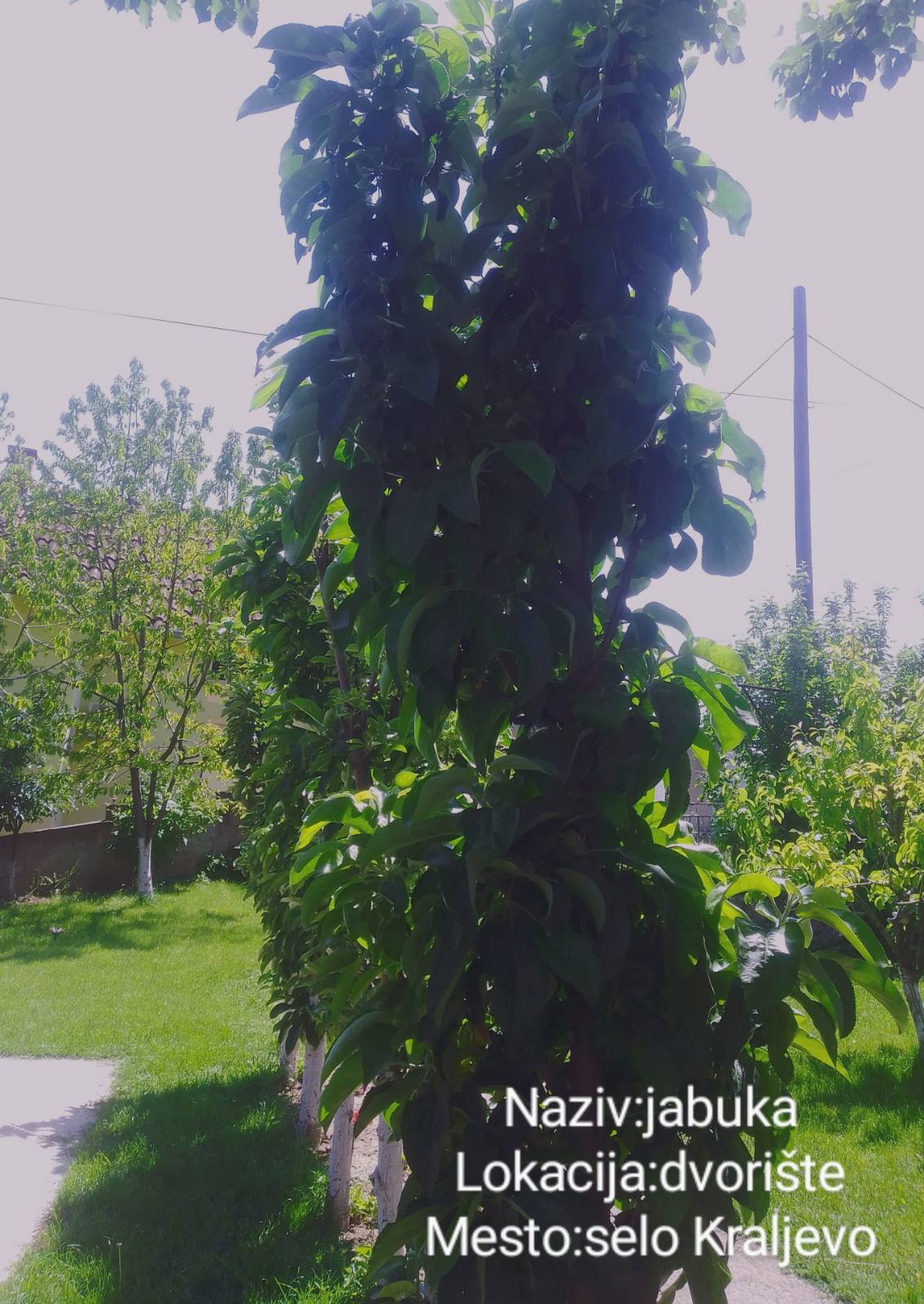 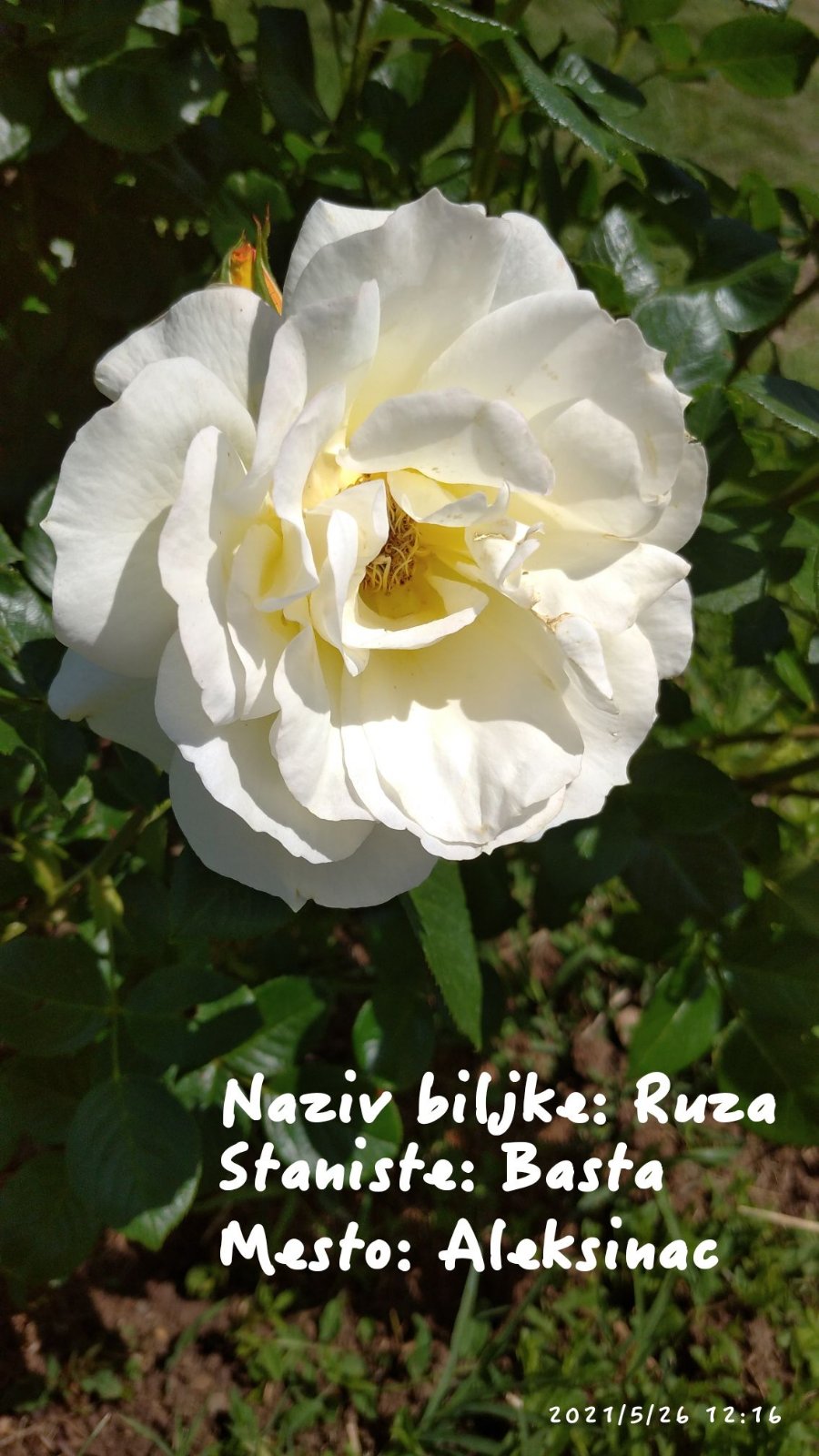 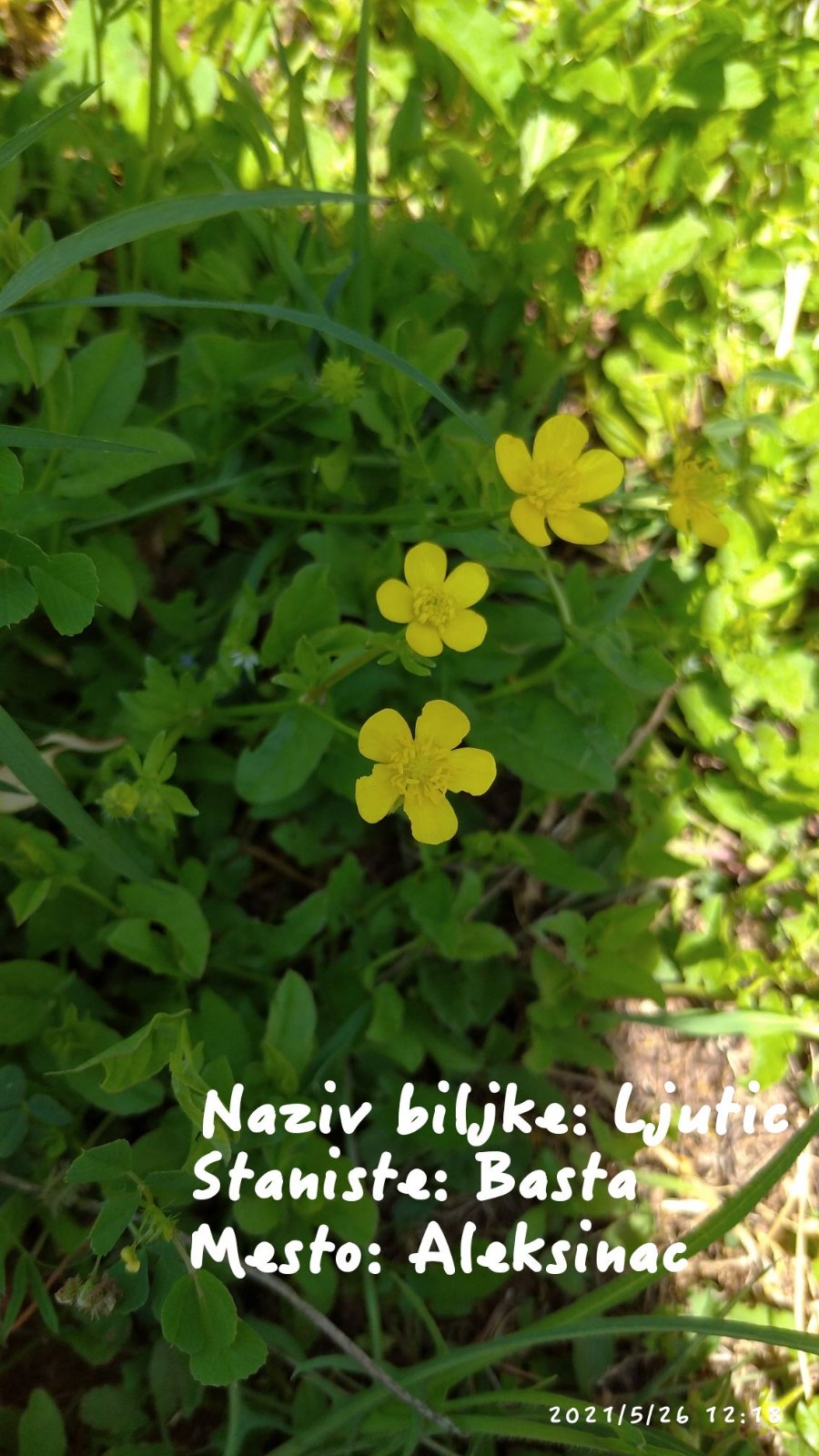 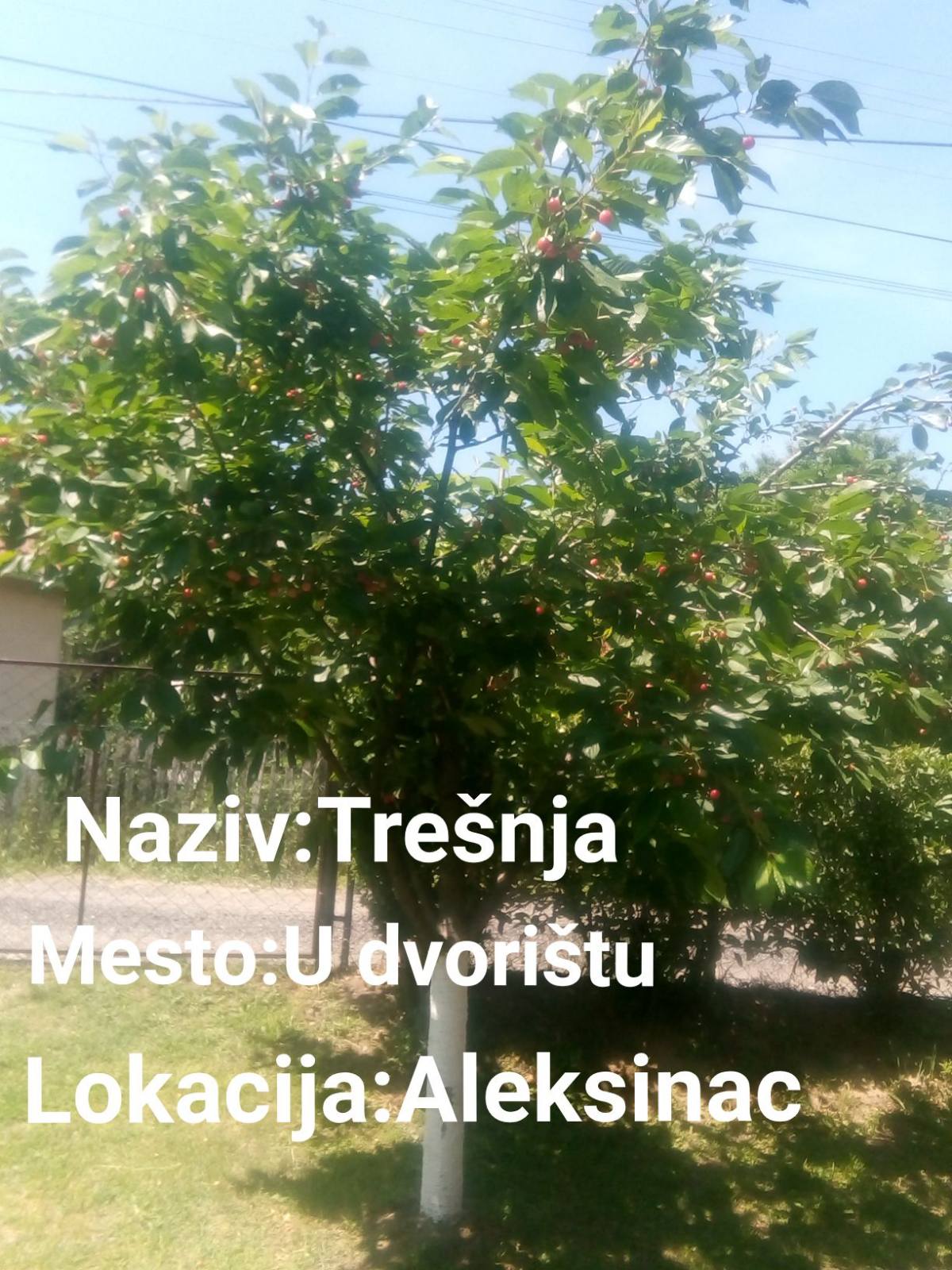 UCESNICI U DIGITALNOM HERBARIJUMU
Tea Nikolić                        Nemanja Mitković     
Pavle Barjiaktarović            Andrea Ilić
Milica Barjiaktarović           Nadja Živković 
Magdalena Vojinović           Jovan Živković 
Radoš Janković                  Vuk Vujošević
Strahinja Stanković             
Teodora Janković